La politique diversité au conseil départemental de Loire-Atlantique
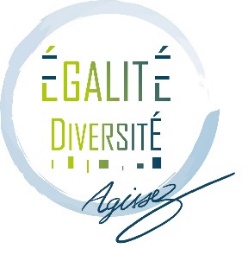 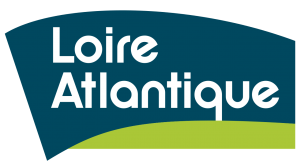 Contexte
Une politique portée depuis plus de 10 ans
Fort engagement du Département sur l’égalité femmes / hommes depuis 2010
Certains sujets de diversité portés politiquement : le handicap, la jeunesse, l’engagement syndical… 
Élections de 2015 : nomination d’une conseillère départemental « chargée de l’égalité des droits » et création d’un poste de chargé·e de mission à la direction vie citoyenne

Une nouvelle orientation en 2018 
Décision d’aller vers les labellisations « Égalité
 professionnelle entre les femmes et les hommes » 
et « Diversité »
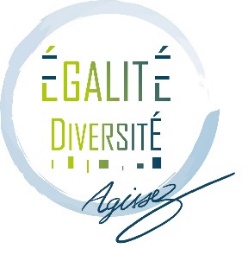 2
Pied de page à compléter
État des lieux : les résultats de l’enquête en 2018
1 132 agent·es y ont répondu soit 23% de l’effectif total de la collectivité

18,1% des agent·es déclarent avoir assisté à des propos ou agissements sexistes
16,1% liés aux opinions politiques, convictions religieuses ou engagements syndicaux
16% liés à l’apparence des personnes
13,3 % racistes ou xénophobes 
7,2% liés au genre ou à l’orientation sexuelle. 
 41,2% des personnes ayant été témoins de situations discriminantes ne les ont pas signalées

51% pensent que les stéréotypes liés à l’âge ont des conséquences sur la perception de la performance au travail
20% estiment que les femmes et les hommes sont traités différemment
 4 axes prioritaires : le sexe, l’âge, le handicap  / l’état de santé, l’engagement syndical
3
Pied de page à compléter
Les actions sur la politique ressources humaines
Mise en place d’une cellule de signalement et de traitement des situations de discriminations et de violences sexistes et sexuelles
Renforcement de la politique handicap déjà mise en place (budget, guides, Duoday)
Mise en œuvre du RIFSEEP
Formalisation d’un guide du recrutement
Encadrement des horaires des réunions de travail
Compensation des décharges syndicales
Travail sur l’usure professionnelle
Attention particulière aux sanctions disciplinaires
Réalisation de guides sur le retour au travail après un arrêt long
Transfert des savoirs lors des départs à la retraite
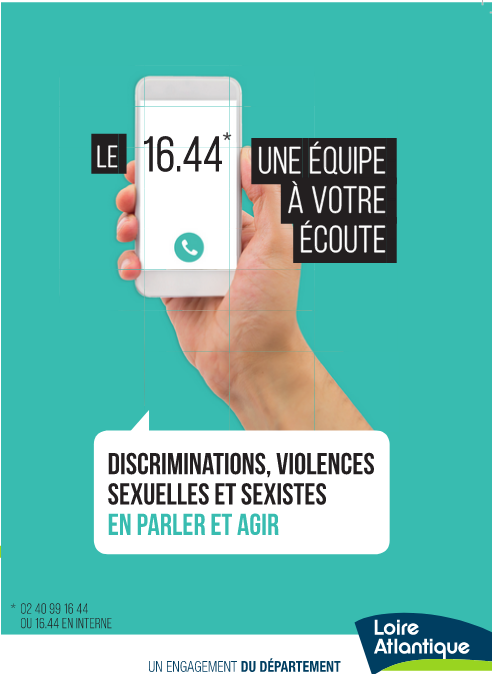 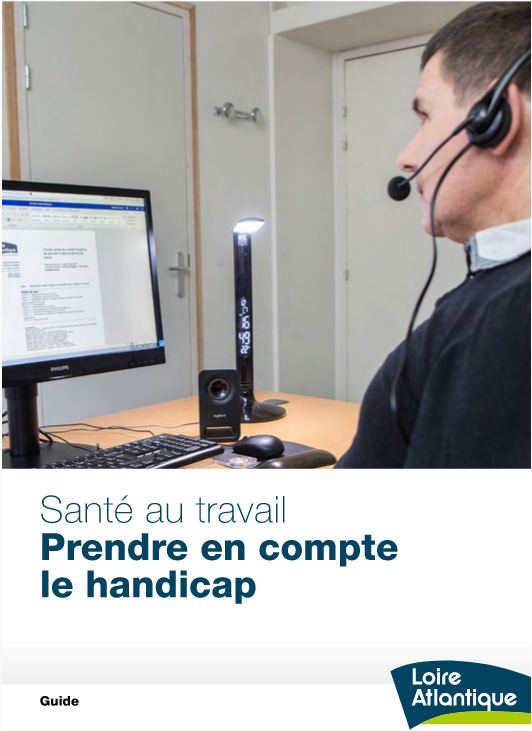 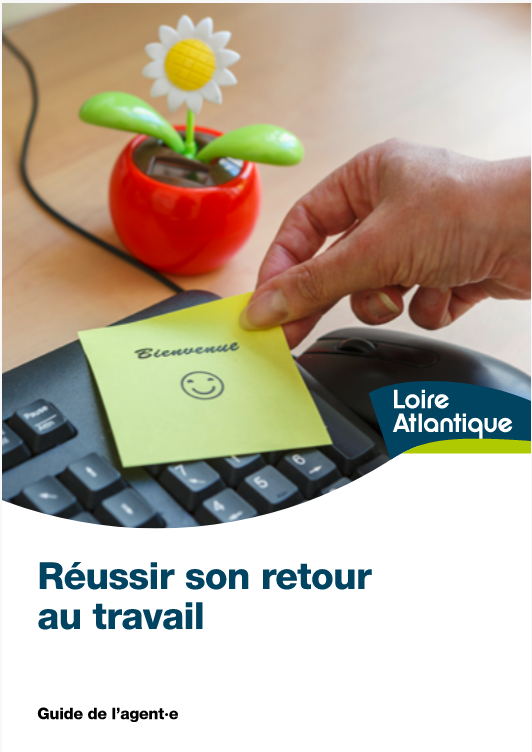 4
Pied de page à compléter
Communication / formation
Communication :  

Support classique : intranet, journal interne et managérial 
Journée des cadres A
Interventions dans des séminaires
Vœux du Président en 2020
Accueil des nouveaux·elles arrivant·es
Dépliant avec le bulletin de paie
Nomination de 54 référent·es égalité / diversité dans les services
Utilisation de l’écriture inclusive
Formation : 

Formation de chaque agent·es d’ici 2024 : 
 -  égalité femmes / hommes, sexisme au travail, laïcité, lutte contre les discriminations, management intergénérationnel.

 Des sensibilisation ont été intégrées aux formations déjà existantes.
1 335 agent·es ont été formé·es fin 2020.
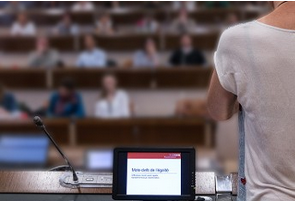 5
Pied de page à compléter
La suite
 Le Département a obtenu les 2 labels le 5 février 2020.





Nouvelle enquête en avril
Travail à approfondir sur : 
	- les assistant·es familiaux·ales
	- la parentalité
	- le genre et l’orientation sexuelle
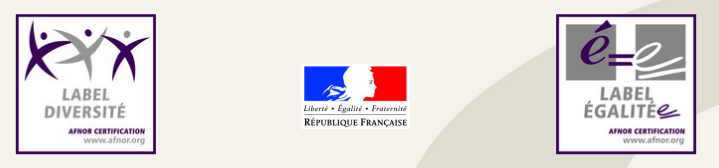 6
Pied de page à compléter
Les facteurs clés de succès
Un portage politique
Des moyens humains et financiers
Des acteur·rices ressources humaines engagé·es
Un travail en mode projet, intégrant d’autres acteur·rices que les ressources humaines
Un travail en parallèle en interne et en externe
Une association des organisations syndicales
7
Pied de page à compléter